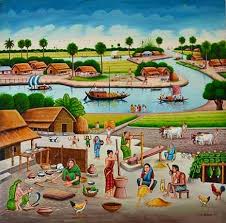 Welcome
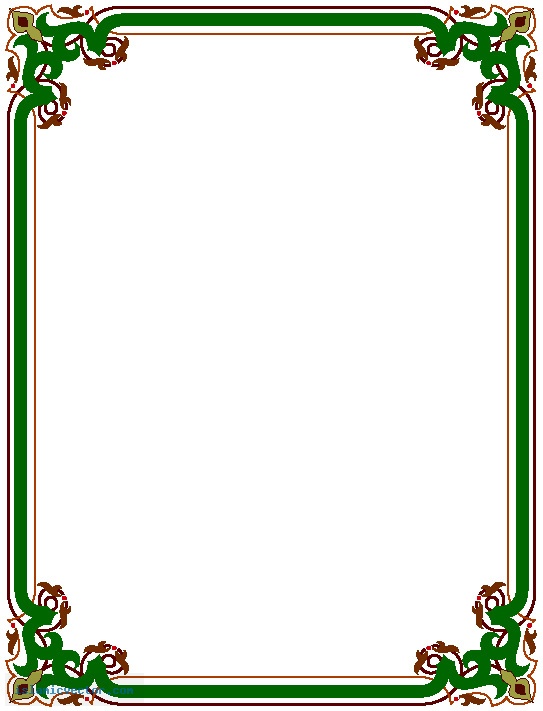 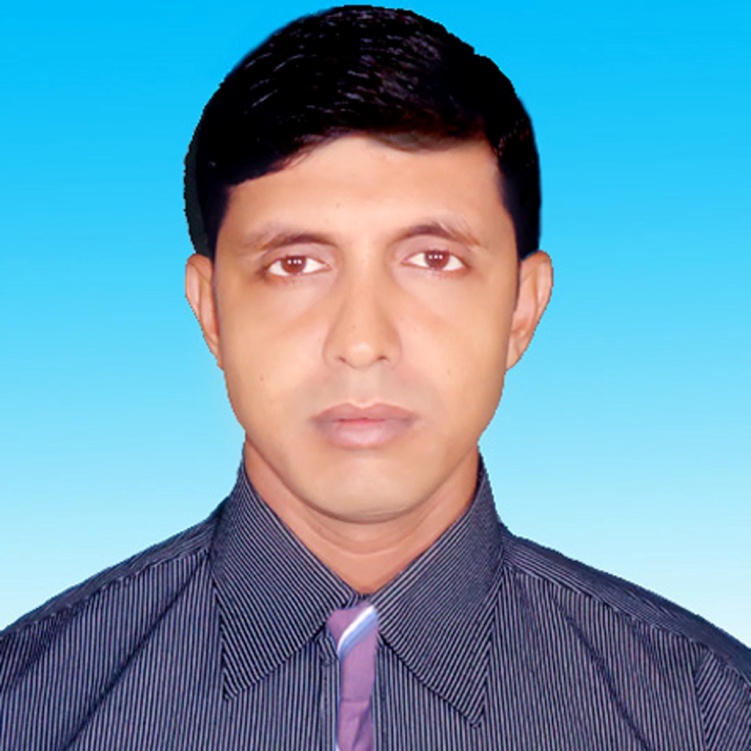 Ujjal Kumar Ghosh
Assistant Teacher (English)
Chuadanga Krishnanagor High school
Panjia Keshabpur jessore
Email-ujjalkumar106@gmail.com
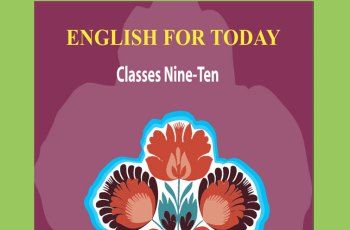 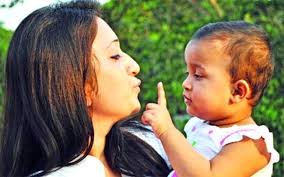 What do you see in the picture?
Affection and love
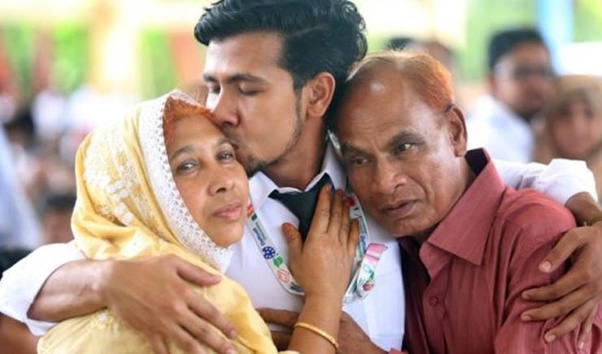 What are you looking in the picture?
Affection and tenderness
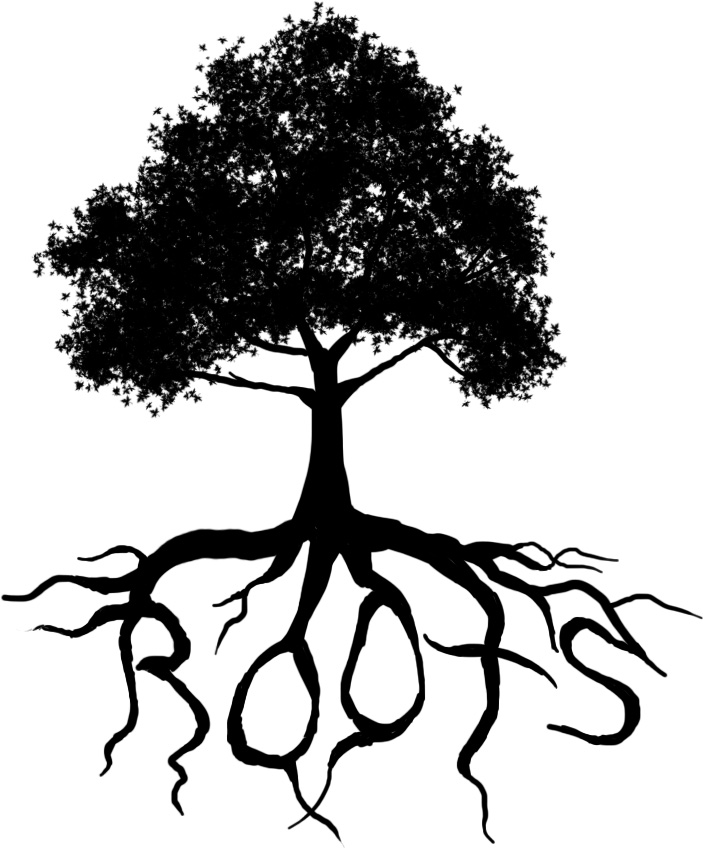 Roots of tree
What is it?
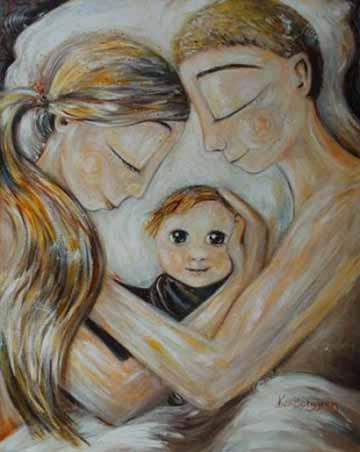 Do human beings have roots like the  trees?
Yes, they lie in our minds.
In that sense our families, land of birth, relatives, our culture, traditions, or surroundings are our roots.
Today’s Lesson is
My roots
Unit Twelve
Lesson 1:
Page Number- 172
Learning Outcome
By the end of the lesson learners will be able to:
talk about  picture.
use new words.
 present own ideas, give and ask for information. 
Make question from information.
 Fill in the grid with appropriate information from the text above.
Write a  dialogue between two friends about Rode accident.
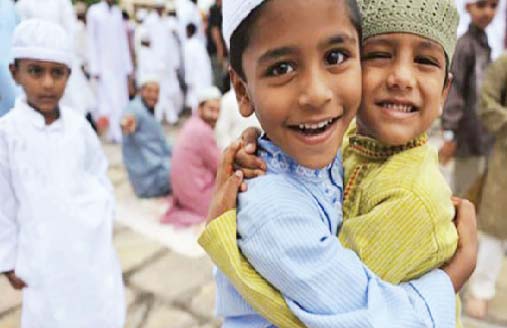 Happiness
Happiness means bliss, comfort, enjoyment
Eid means happiness
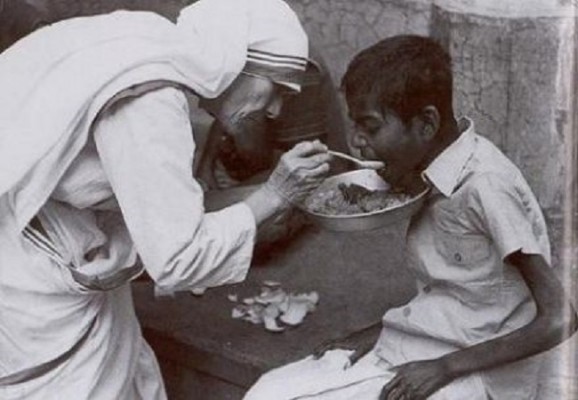 humanity
Humanity means the quality of being human
Mother Teresa was a symbol of humanity
Reading Test
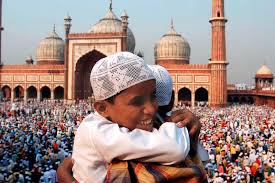 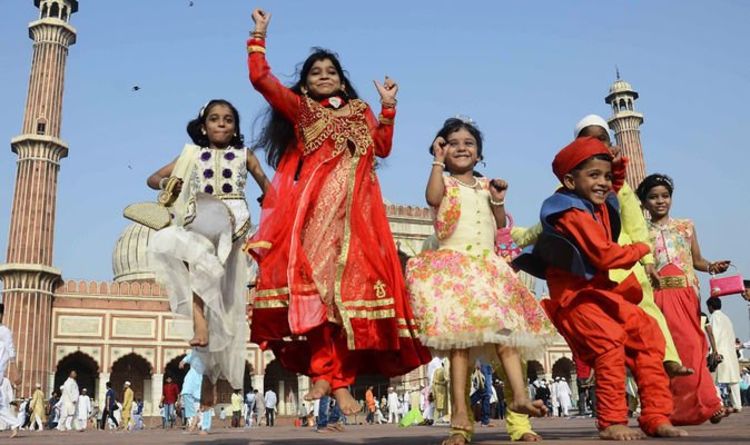 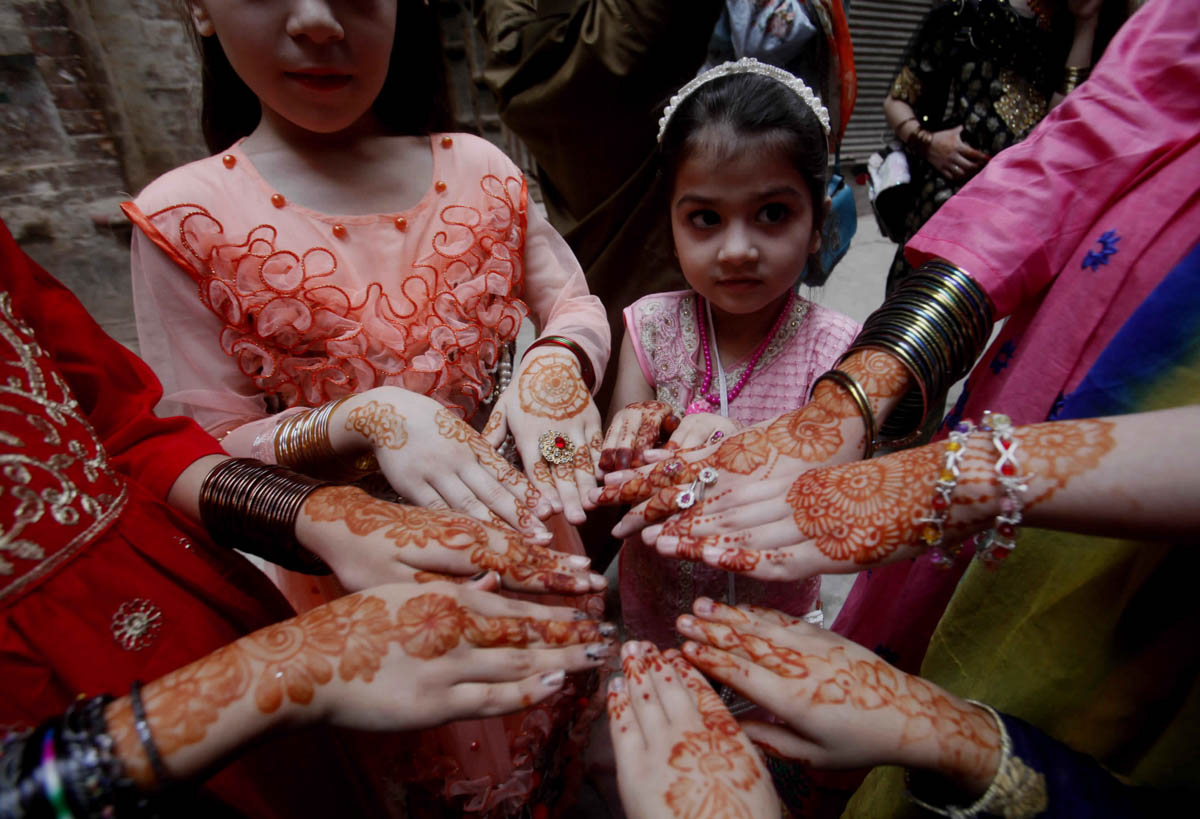 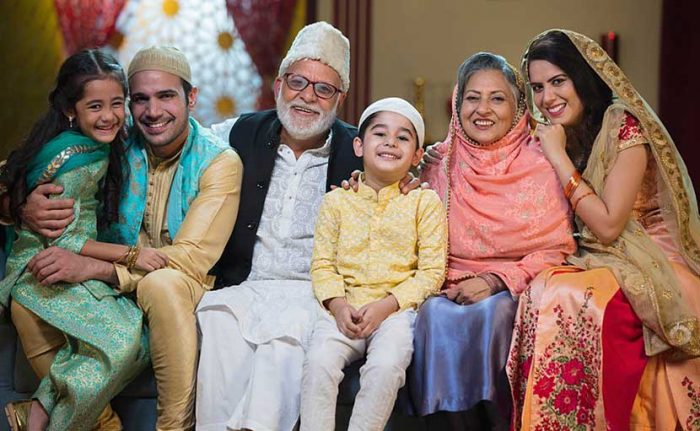 Please open your text book .page number- 172
Eid is the main religious festival of the Muslims in Bangladeh. Eid means happiness. Eveyone wants to share this happiness with their near and dear ones. So most of the people, who are living outside their home for different reasons have a strong desire to get back home during the Eid vacations.
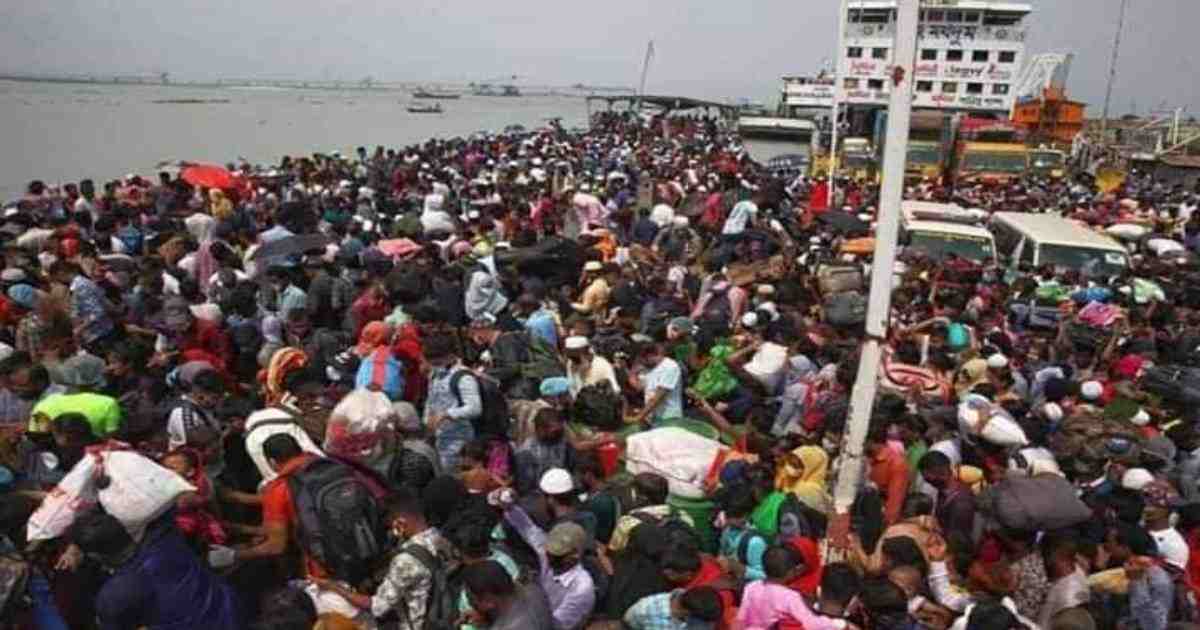 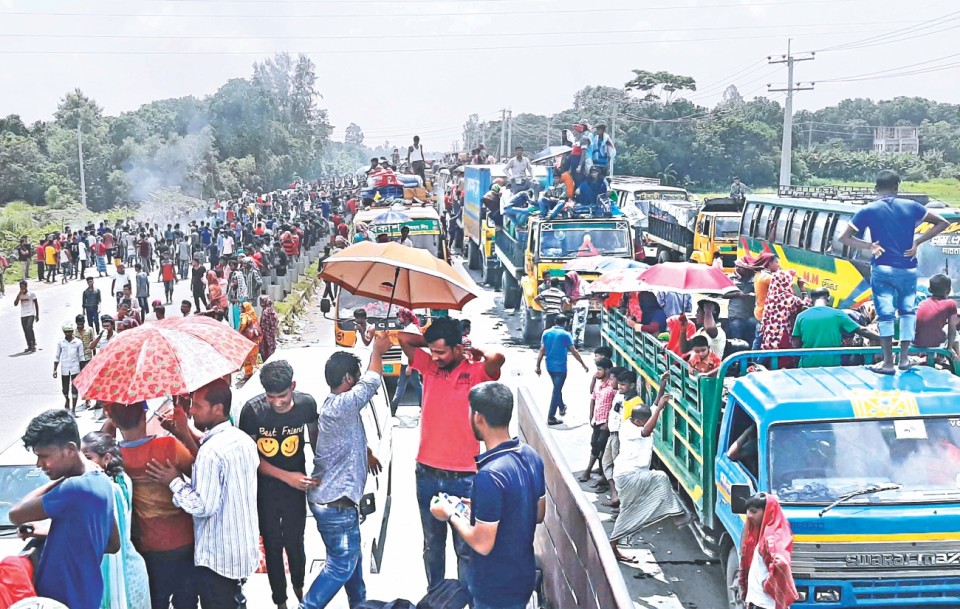 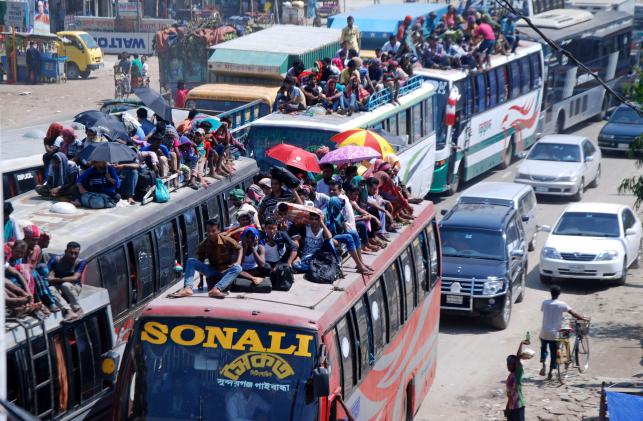 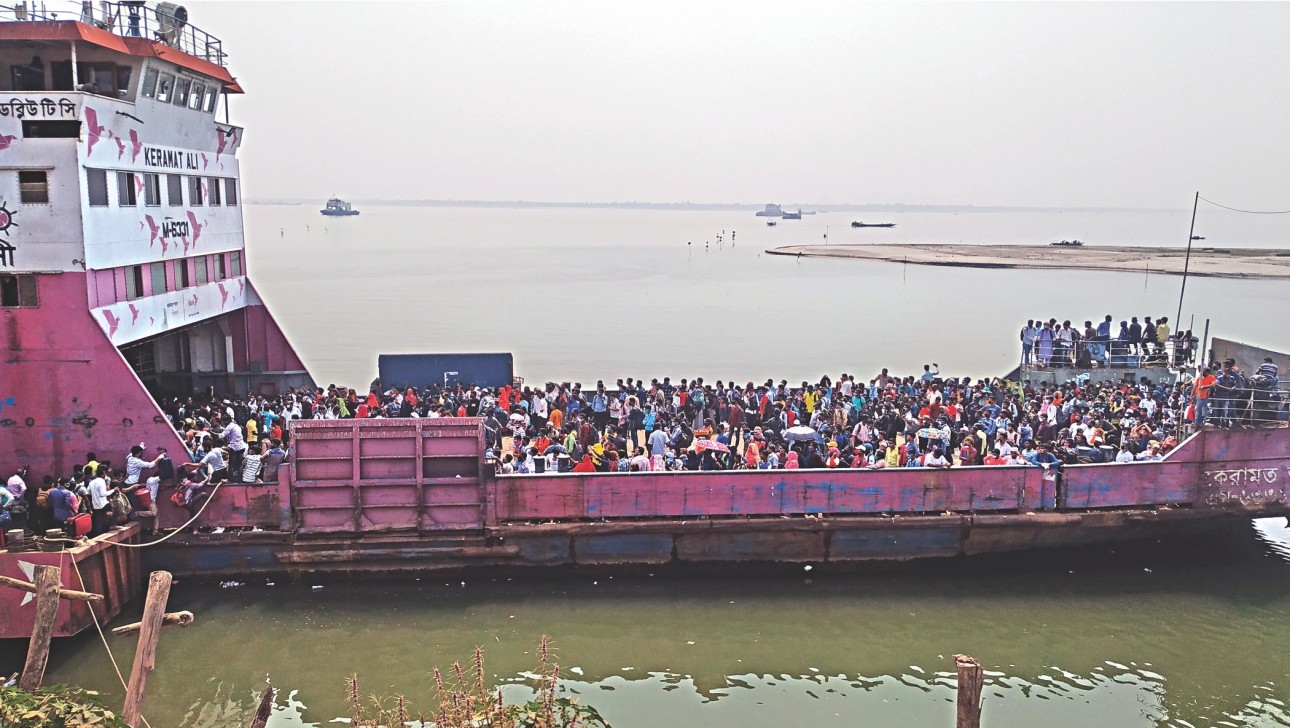 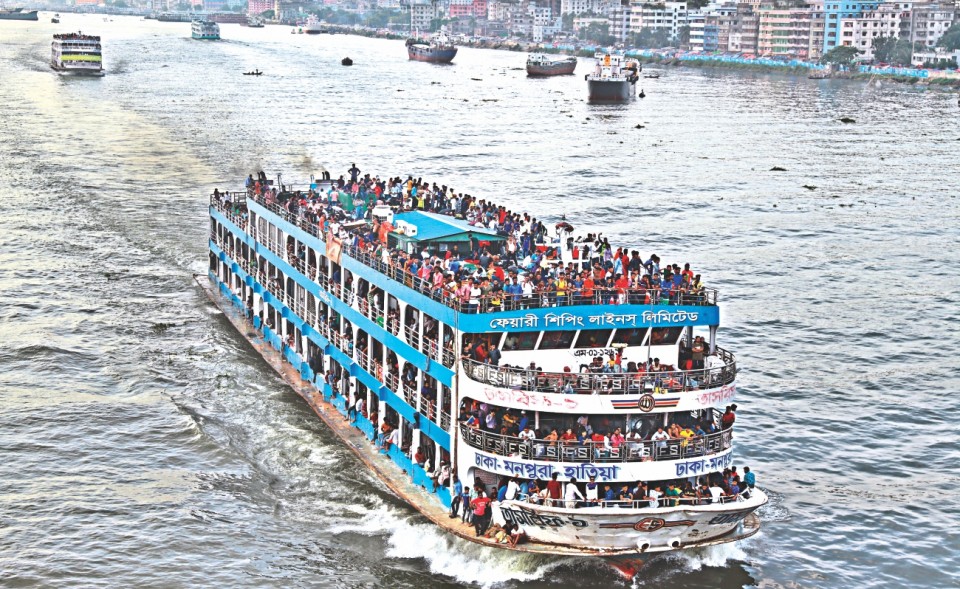 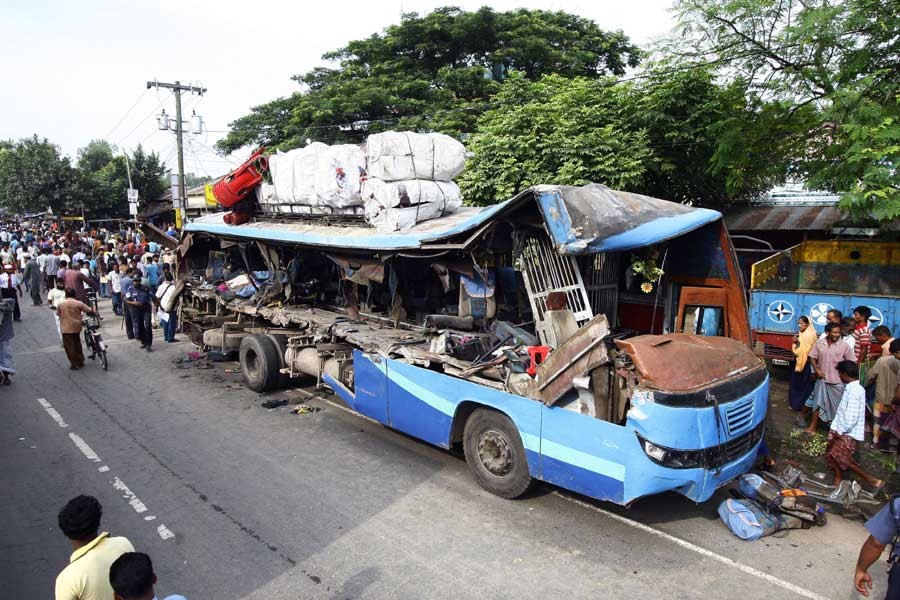 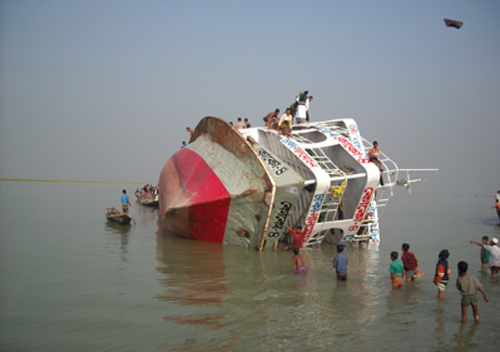 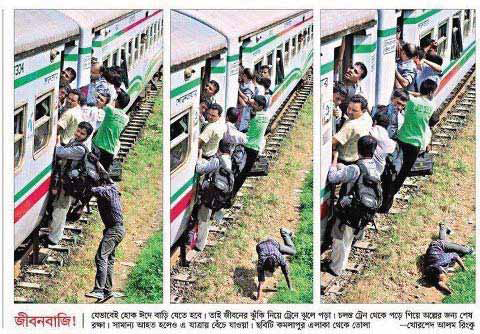 As a result, there is a mad rush in the buses, trains, or launches for the home-bound people. This often causes transport accidents that take away many lives. However, it cannot stop people’s desire to meet their family, in-laws, or friends. What makes people rush for their homes in spite of serious hazards? This is the pull of the roots.
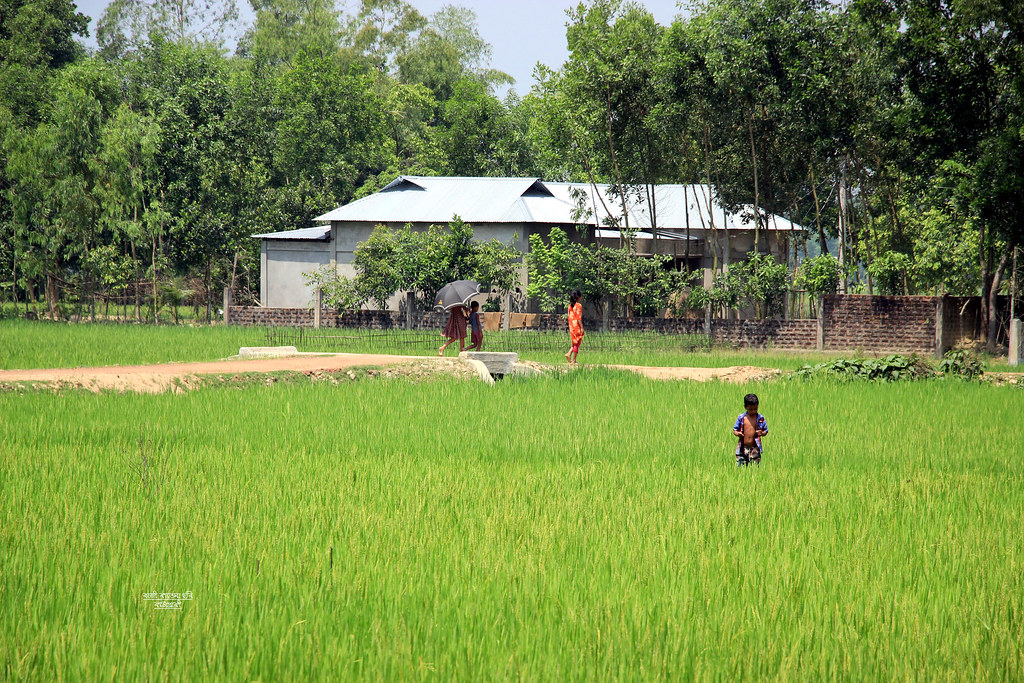 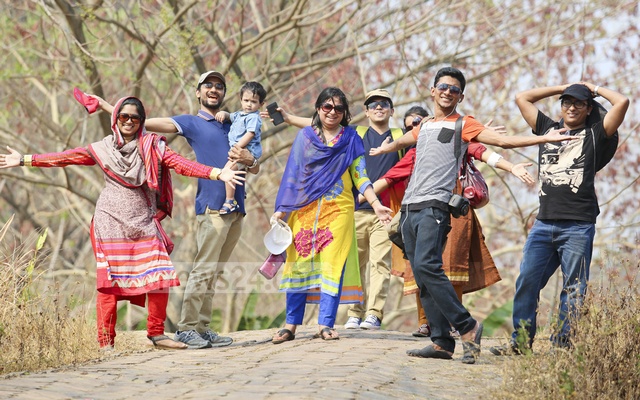 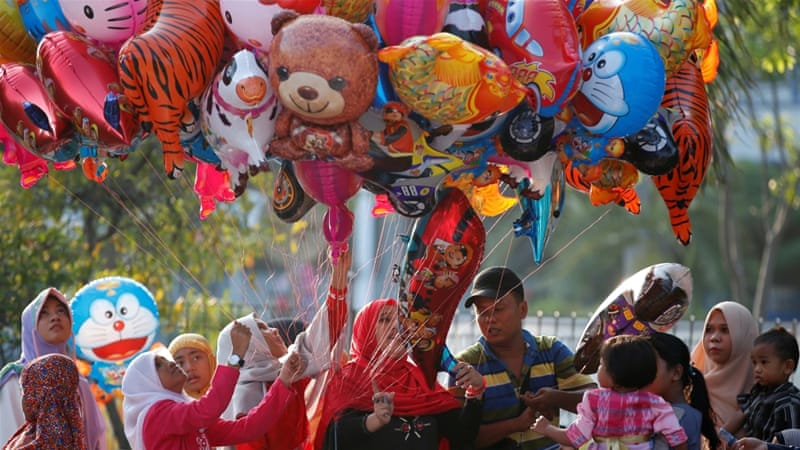 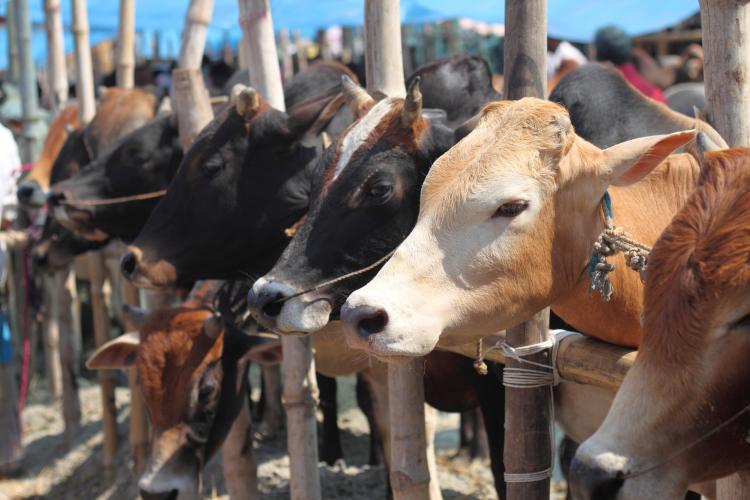 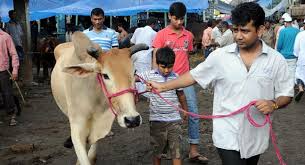 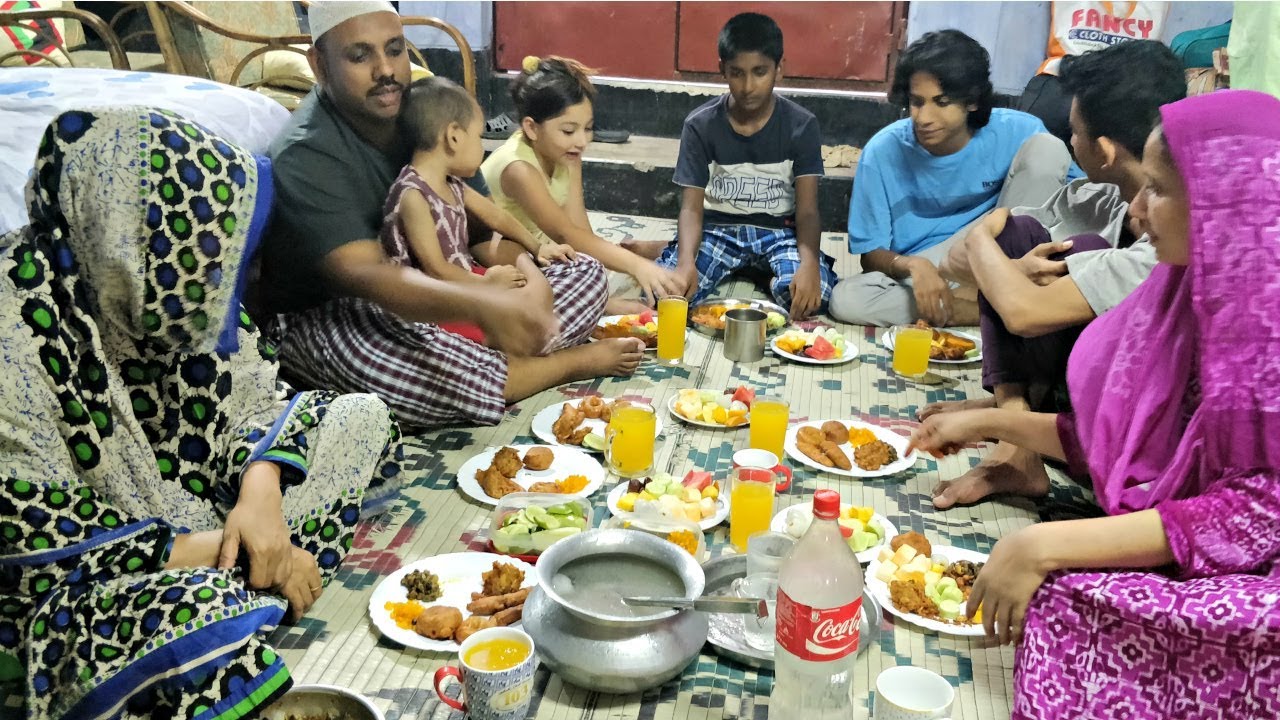 Do human beings have roots like the trees? The answer is ‘yes’ but unlike the roots of the trees they are invisible, they lie in our minds. It’s  these  roots    that make a bond between us and family members, in laws, friends, neighbours  or even between us and the land where we were born and grew up. In that sense our families, land of birth, relatives, our culture, traditions, or surroundings are our roots. And whereever we stay, we have a continuous pull of our roots.
It’s our roots that develop our identity making us what we are. When we lose that bond, we become rootless. Human beings who do not have any root or contexts, are non entity. In other words, they do not have their own identity. Such persons are devoid of values, humanity, and social responsibilities. They don’t know where they are from, and/or where they are heading towards. This often makes them feel empty and lost.
C Read the text in the speech bubbles. Make questions for them and then compare in pairs.
Eid is the main
religious festival of
the Muslims in
Bangladeh.
Eid means
happiness.
What is the main religious festival of the Muslims in Bangladesh  ?
What does Eid mean?
In that sense our families,
land of birth, relatives,
our culture, traditions, or
surroundings are our
roots.
It’s our root
that develops our
identity making us
what we are.
What does our root do to us?
What are our roots?
E Work in pairs. Talk about these questions.
1. Do you have any root other than the place where you are living now? If yes, where is it and who are there? If not, why not?
2. How do you label your roots?
3 Do you feel any attraction or pull of your roots?
4 How do you nourish your roots?
5 What, according to you, are the reasons why people become rootless?
Answer:
1.Yes, I have.It is pabna.My grandparents and uncles live there.
2.I label my native village as an extreme rural village.I love this beautiful village very much as it is my birth place.
3.yes,I obviously feel a great pull of my roots.
4.I nourish my roots by keeping communication with my beloved persons living in my village.I also celebrate the festivals with them.
5.I think, People become rootless for lack of communication. The disintegration of joint families and their comeing to cities for jobs and their self centered outlook are responsible for it. It some cases poverty is  responsible for it.
Group Work
D Fill in the grid with appropriate information from the text above.
Family bondage
No entity
Love to friends
Devoid of values
Love to in laws
Devoid of humanity
Love to neighbours
Devoid of social responsibility
Feeling of emptiness
Our birth and growing land
HomeWork
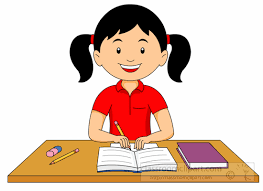 Write a  dialogue between two friends about rode accident
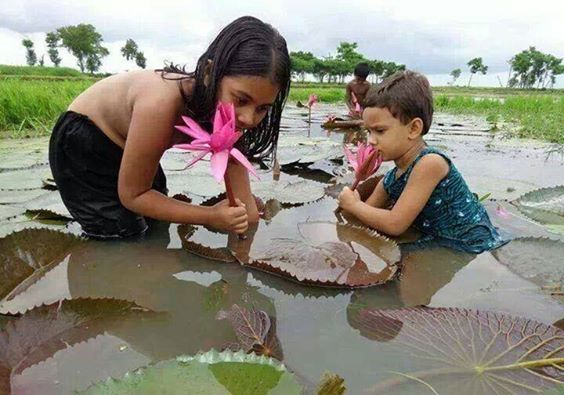 Goodbye